国家奖学金答辩
姓名：***
学号：***
专业：***
导师：***
注：博士答辩时间不超过5分钟
    硕士答辩时间不超过3分钟
一、自我简介
2016/10/13
二、科研课题方向及进展简介
三、科研成果简介
重点介绍作为第一作者或导师第一作者本人第二作者的科研成果
每篇文章需有发表页面的截图并标注出本人和导师，如为共同一作也需标明（示例见下页）
如文章已接收未正式发表需附接收函截图
不需要对论文的内容进行深入介绍，如论文在行业内受到评论或造成影响可列举说明
往年已用作获得国家奖学金的成果请勿列入
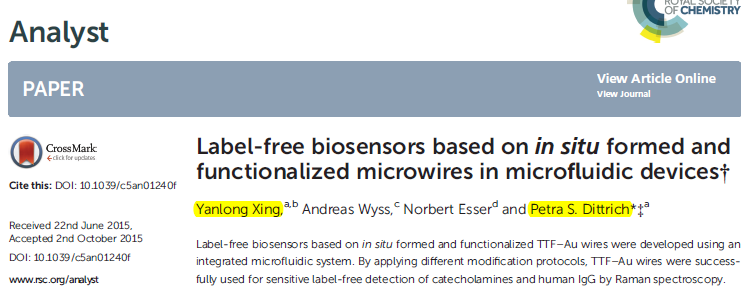 五、社会实践、公益活动情况简介
2016/10/13
六、已获荣誉及其他
2016/10/13